STANDARDY OCHRONY MAŁOLETNICH
w PSONI Koło w Gdyni

wersja skrócona – dla dzieci
Gdy doświadczasz przemocy możesz liczyć na pomoc pracowników PSONI.
Dziecko ma prawo prosić o pomoc pracownika PSONI.
 Pracownik zobowiązany jest do udzielenia pomocy   pokrzywdzonemu dziecku.
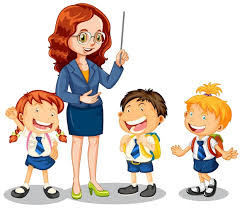 Zawiadom pedagoga, wychowawcę, dyrektora lub psychologa, gdy:
doświadczasz przemocy fizycznej (bicie, popychanie, szarpanie, kaleczenie niebezpiecznymi przyrządami, itp.),
doświadczasz przemocy psychicznej (gnębienie, wyśmiewanie, oczernianie, zastraszanie, itp.),
doświadczasz wykorzystywania seksualnego,
czujesz się skrzywdzony,
czujesz się zagrożony,
doświadczasz cyberprzemocy
Jeśli chcesz opowiedzieć o swoich przeżyciach – zostaniesz spokojnie wysłuchany i potraktowany poważnie.
Informuj o przemocy, której doświadczasz ze strony:
rodziców lub opiekunów,
innych dzieci,
osób trzecich (np. pracowników szkoły, innych osób z którymi miałeś kontakt w swoim środowisku lub Internecie)
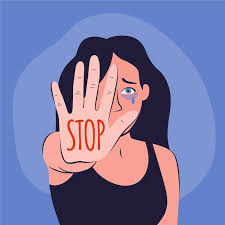 JEŚLI PADŁEŚ OFIARĄ PRZEMOCY MOŻESZ DZWONIĆ
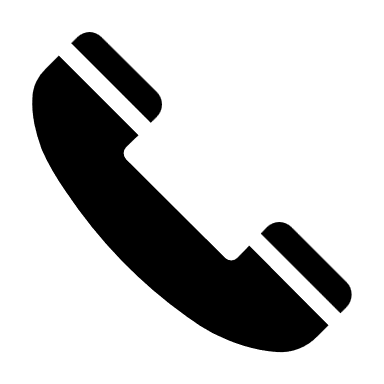 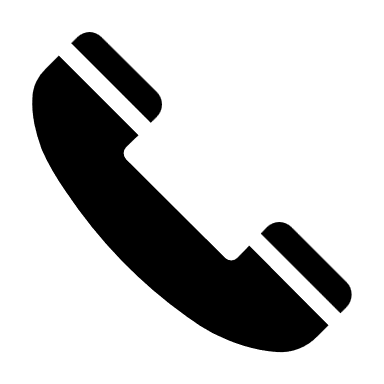 116 111
800 12 12 12
TELEFON ZAUFANIA DLA DZIECI I MŁODZIEŻY (prowadzony przez Fundację Dajemy Dzieciom Siłę)
DZIECIĘCY TELEFON ZAUFANIA
RZECZNIKA PRAW DZIECKA
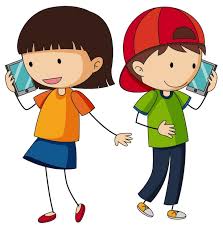 W Placówkach PSONI masz prawo do:
życzliwego kontaktu z poszanowaniem granic osobistych,
otrzymywania zrozumiałych informacji,
nietykalności cielesnej,
tolerancji i szacunku,
ochrony swojego wizerunku i swoich danych
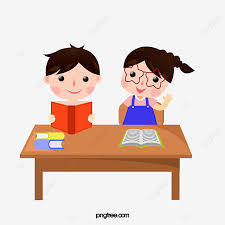 Kontaktując się z innymi pamiętaj by:
udzielać odpowiedzi adekwatnych do wieku i sytuacji,
nie zawstydzać, nie upokarzać, nie lekceważyć i nie obrażać drugiej osoby,
nie podnosić głosu bez potrzeby.

Bezpieczne relacje są oparte na zaufaniu, zrozumieniu oraz szanowaniu swoich granic i odmienności.
Zachowania zabronione:
stosowanie przemocy fizycznej wobec innych (szarpanie, bicie, popychanie, itp.),
stosowanie przemocy słownej (wyzywanie uczniów, nauczycieli czy innych pracowników; wyśmiewanie z zachowania, wyglądu, preferencji, sytuacji osobistych, itp.),
dyskryminowanie innych ze względu na jakąkolwiek odmienność,
używanie wulgarnych słów lub gestów,
stosowanie wymuszeń (nakłanianie do określonego zachowania, do oddania jakiegoś przedmiotu lub pieniędzy, zastraszanie, stosowanie gróźb),
robienie żartów o tematyce erotycznej,
przekraczanie granic intymnych innego ucznia (dotykanie mimo sprzeciwu, obmacywanie, nakłanianie do obcowania płciowego, itp.),
Zachowania zabronione w PSONI:
przynoszenie materiałów z treściami nawołującymi do przemocy czy dyskryminacji, a także o tematyce erotycznej (w tym gazety, ulotki i inne publikacje),
przywłaszczanie czyjegoś mienia lub pieniędzy, dokonywanie kradzieży,
spożywanie alkoholu lub substancji działających podobnie jak alkohol, palenie tytoniu, e-papierosów, itp.,
częstowanie innych alkoholem, substancjami działającymi podobnie jak alkohol, wyrobami tytoniowymi lub e-papierosami i innymi substancjami uznanymi za szkodliwe dla zdrowia i niedozwolonymi dla osób niepełnoletnich,
utrwalanie wizerunku lub głosu innych osób bez ich wiedzy lub pozwolenia,
stosowanie przemocy w Internecie
Korzystając z Internetu:
nie podawaj w sieci swoich danych osobowych, takich jak: imię, nazwisko, numer telefonu czy adres domowy,
dbaj o ochronę swojego wizerunku (w przypadku publikacji zdjęć w sieci dbaj, aby dostęp do nich miały wyłącznie osoby znajome, nie wyrażaj zgody na publikowane twojego wizerunku w mediach społecznościowych innych osób, nie udostępniaj swoich zdjęć nieznajomym, dla swojego dobra nie udostępniaj nikomu swoich zdjęć intymnych, czy w niepełnym ubraniu),
nie atakuj nikogo w sieci, niezależnie od tego, jakie zdanie on wyraża – nie pokazuj agresji, nie stosuj gróźb,
dbaj o swoje zdrowie – ogranicz korzystanie z sieci do minimum,
wybieraj treści edukacyjne, promujące rozwój, unikaj tych nic niewnoszących, ośmieszających innych, promujących negatywne postawy, itp.,
dbaj o wartościowe kontakty twarzą w twarz – pamiętaj by oprócz relacji w sieci nawiązywać znajomości w realnym świecie (im dłużej korzystasz z sieci, tym mniej rozmawiasz ze znajomymi twarzą w twarz)
Korzystaj z materiałów edukacyjnych i pogadanek organizowanych w placówce na temat bezpiecznego korzystania z Internetu.
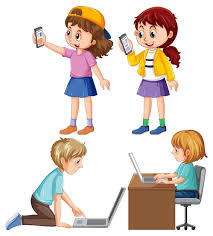 Zagrożenia w Internecie to m.in.:
 mowa nienawiści,
 cyberprzemoc,
 kradzież lub przejęcie tożsamości,
 złośliwe oprogramowanie,
 gry społecznościowe,
 niebezpieczne kontakty z nieznanymi osobami,
 cyberprostytucja,
 pedofilia
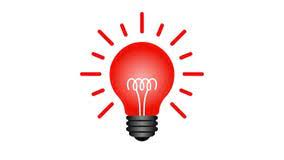 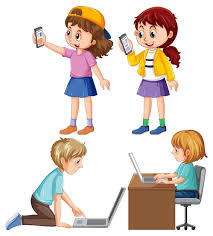 Jeśli zaznasz przemocy w Internecie:
dyzurnet@dyzurnet.pl
801 615 005

lub 
moderatorowi strony / administratorowi serwisu
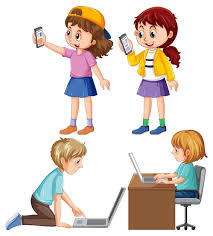